1
DIRIGENTE SCOLASTICOPROF.SSA GIUSEPPINA NUGNES
2
Monitoraggio delle Competenze iniziali
3
Valutare le competenze
Si fa riferimento alle otto competenze chiave europee individuate nel 2006 e rimodulate il 22 maggio 2018:
4
Competenza alfabetica funzionaleCompetenza multilinguisticaCompetenza matematica e competenza in scienze, tecnologie e ingegneriaCompetenza digitaleCompetenza personale, sociale e capacità di imparare a imparareCompetenza in materia di cittadinanzaCompetenza imprenditorialeCompetenza in materia di consapevolezza ed espressione culturale
5
Valutare le competenze   La valutazione delle competenze monitora i livelli di competenza iniziali ,intermedi e finali raggiunti dagli alunni.    r
6
Livelli delle competenze
A – Avanzato
 L’alunno/a svolge compiti e risolve problemi complessi, mostrando padronanza nell’uso delle conoscenze e delle abilità; propone e sostiene le proprie opinioni e assume in modo responsabile decisioni consapevoli.
B – Intermedio
 L’alunno/a svolge compiti e risolve problemi in situazioni nuove, compie scelte consapevoli, mostrando di saper utilizzare le conoscenze e le abilità acquisite.
C – Base 
L’alunno/a svolge compiti semplici anche in situazioni nuove, mostrando di possedere conoscenze e abilità fondamentali e di saper applicare basilari regole e procedure
apprese.
D – Iniziale
 L’alunno/a, se opportunamente guidato/a, svolge compiti semplici in situazioni note.
7
CLASSI PRIME
8
Dagli esiti del monitoraggio iniziale è emerso che IL 50% degli alunni delle classi prime ha mostrato di possedere un livello di competenza BASE.L’alunno/a svolge compiti semplici anche in situazioni nuove, mostrando di possedere conoscenze e abilità fondamentali e di saper applicare basilari regole e procedureapprese.
9
competenza alfabetica funzionale
Ascolta ,legge(anche 'immagini) e comprende
10
competenza alfabetica funzionale
Ascolta ,legge(anche 'immagini) e comprende
11
competenza alfabetica funzionale
Comunica con parole,  frasi e /o brevi testi scritti
12
competenza alfabetica funzionale
Comunica con parole,  frasi e /o brevi testi scritti
13
competenza multilinguistica
Comprende  alcuni
termini ,di uso
quotidiano, di lingue diversa
14
competenza multilinguistica
Comprende  alcuni
termini ,di uso
quotidiano, di lingue diversa
15
competenza multilinguistica
Associa e riproduce  alcuni
termini di lingue diversa  di uso
quotidiano
16
competenza multilinguistica
Associa e riproduce  alcuni
termini di lingue diversa  di uso
quotidiano
17
Competenza di base in matematica  scienze e tecnologia
Classifica, ordina e quantifica.
18
Competenza di base in matematica  scienze e tecnologia
Classifica, ordina e quantifica.
19
Competenza di base in matematica  scienze e tecnologia
Osserva con attenzione il proprio corpo,  i fenomeni naturali gli organismi viventi
20
Competenza di base in matematica  scienze e tecnologia
Osserva con attenzione il proprio corpo,  i fenomeni naturali gli organismi viventi
21
Competenza digitale
Denomina e conosce le funzioni fondamentali del pc
22
Competenza digitale
Denomina e conosce le funzioni fondamentali del pc
23
Competenza digitale
Utilizza la tistiera e software digitali a fini didattiici
24
Competenza digitale
Utilizza la tistiera e software digitali a fini didattiici
25
Competenza personale,sociale e capacità di imparare ad imparare
Comprende ed esegue le consegne nei tempi prestabiliti
26
Competenza personale,sociale e capacità di imparare ad imparare
Comprende ed esegue le consegne nei tempi prestabiliti
27
Competenza personale, sociale e capacità di imparare ad imparare
E' autonomo nell'organizzare ed eseguire il compito assegnato
28
Competenza personale, sociale e capacità di imparare ad imparare
E' autonomo nell'organizzare ed eseguire il compito assegnato
29
Competenze in materia di cittadinanza
Riconosce ruoli e rispetta le regole
30
Competenze in materia di cittadinanza
Riconosce ruoli e rispetta le regole
31
Competenze in materia di cittadinanza
Riflette e si confronta rispettando il punto di vista altrui
32
Competenze in materia di cittadinanza
Riflette e si confronta rispettando il punto di vista altrui
33
competenza imprenditoriale
Assume iniziative spontanee di gioco o di lavoro
34
competenza imprenditoriale
Assume iniziative spontanee di gioco o di lavoro
35
competenza imprenditoriale
Partecipa alle diverse attività ,mostranfo curiosità ed interesse
36
competenza imprenditoriale
Partecipa alle diverse attività ,mostranfo curiosità ed interesse
37
competenza in materia di consapevolezza ed espressione culturale
Distingue e classifica gli elementi dei vari linguaggi
38
competenza in materia di consapevolezza ed espressione culturale
Distingue e classifica gli elementi dei vari linguaggi
39
competenza in materia di consapevolezza ed espressione culturale
Esprime emozioni, sentimenti utilizzando le diverse forme espressive
40
competenza in materia di consapevolezza ed espressione culturale
Esprime emozioni, sentimenti utilizzando le diverse forme espressive
41
CLASSI SECONDE
42
Dagli esiti del monitoraggio è emerso che il 50% degli alunni delle classi seconde svolge compiti e risolve problemi in situazioni nuove, compie scelte consapevoli, mostrando di saper utilizzare le conoscenze e le abilità acquisite.(livello B intermedio)
43
competenza alfabetica funzionale
Ascolta ,legge(anche 'immagini) e comprende
44
competenza alfabetica funzionale
Ascolta ,legge(anche 'immagini) e comprende
45
competenza alfabetica funzionale
Comunica con parole,  frasi e /o brevi testi scritti
46
competenza alfabetica funzionale
Comunica con parole,  frasi e /o brevi testi scritti
47
competenza multilinguistica
Rispetta la diversità culturale delle lingue, ed è disponibile alla comunicazione interculturale
48
competenza multilinguistica
Rispetta la diversità culturale delle lingue, ed è disponibile alla comunicazione interculturale
49
competenza multilinguistica
Associa e riproduce  alcuni
termini di lingue diversa  di uso
quotidiano
50
competenza multilinguistica
Associa e riproduce  alcuni
termini di lingue diversa  di uso
quotidiano
51
Competenza di base in matematica  scienze e tecnologia
Classifica,ordina e quantifica
52
Competenza di base in matematica  scienze e tecnologia
Classifica,ordina e quantifica
53
Competenza di base in matematica  scienze e tecnologia
Osserva con attenzione il proprio corpo,  i fenomeni naturali gli organismi viventi
54
Competenza di base in matematica  scienze e tecnologia
Osserva con attenzione il proprio corpo,  i fenomeni naturali gli organismi viventi
55
Competenza digitale
Denomina e conosce le funzioni fondamentali del pc
56
Competenza digitale
Denomina e conosce le funzioni fondamentali del pc
57
Competenza digitale
Utilizza la tistiera e software digitali a fini didattiici
58
Competenza digitale
Utilizza la tistiera e software digitali a fini didattiici
59
Competenza personale,sociale e capacità di imparare ad imparare
Comprende ed esegue le consegne nei tempi prestabiliti
60
Competenza personale,sociale e capacità di imparare ad imparare
Comprende ed esegue le consegne nei tempi prestabiliti
61
Competenza personale,sociale e capacità di imparare ad imparare
E' autonomo nell'organizzare ed eseguire il compito assegnato
62
Competenza personale,sociale e capacità di imparare ad imparare
E' autonomo nell'organizzare ed eseguire il compito assegnato
63
competenza   in materia di cittadinanza
Riconosce ruoli e rispetta le regole
64
competenza   in materia di cittadinanza
Riconosce ruoli e rispetta le regole
65
competenza   in materia di cittadinanza
Riflette e si confronta rispettando il punto di vista altrui
66
competenza   in materia di cittadinanza
Riflette e si confronta rispettando il punto di vista altrui
67
competenza imprenditoriale
Assume iniziative spontanee di gioco o di lavoro
68
competenza imprenditoriale
Assume iniziative spontanee di gioco o di lavoro
69
competenza imprenditoriale
Partecipa alle diverse attività ,mostrano curiosità ed interesse
70
competenza imprenditoriale
Partecipa alle diverse attività ,mostrano curiosità ed interesse
71
competenza in materia di consapevolezza ed espressione culturali
Esprime emozioni, sentimenti utilizzando le diverse forme espressive
72
competenza in materia di consapevolezza ed espressione culturali
Esprime emozioni, sentimenti utilizzando le diverse forme espressive
73
competenza in materia di consapevolezza ed espressione culturale
Distingue e classifica gli elementi dei vari linguaggi
74
competenza in materia di consapevolezza ed espressione culturale
Distingue e classifica gli elementi dei vari linguaggi
75
CLASSI TERZE
76
Dagli esiti del monitoraggio è emerso che gli alunni delle classi terze svolgono compiti e risolvono problemi in situazioni nuove, compiono scelte consapevoli, mostrando di saper utilizzare le conoscenze e le abilità acquisite (livello B intermedio) Il 43% degli alunni utilizza la tecnologia per comunicare ed eseguire compiti ad un livello avanzato
77
competenza alfabetica funzionale
legge Interagisce, ascolta ed espone esprimendo valutazioni e giudizi
.
78
competenza alfabetica funzionale
legge Interagisce, ascolta ed espone esprimendo valutazioni e giudizi
79
competenza alfabetica funzionale
Produrre semplici
testi scritti coerenti e ortograficamente corretti.
.
80
competenza alfabetica funzionale
Produrre semplici
testi scritti coerenti e ortograficamente corretti.
.
81
competenza multilinguistica
Comprende ed Interagisce con termini di uso quotidiano
82
competenza multilinguistica
Comprende ed Interagisce con termini di uso quotidiano
83
competenza multilinguistica
Scrive semplici parole e/o frasi di uso quotidiano con il lessico conosciuto
84
competenza multilinguistica
Scrive semplici parole e/o frasi di uso quotidiano con il lessico conosciuto
85
Competenza di base in matematica  scienze e tecnologia
Si muove con sicurezza nel calcolo mentale e scritto anche per la  risoluzione di problemi
86
Competenza di base in matematica  scienze e tecnologia
Si muove con sicurezza nel calcolo mentale e scritto anche per la  risoluzione di problemi
87
Competenza di base in matematica  scienze e tecnologia
Osserva e analizza fatti e fenomeni della realtà circostante
88
Competenza di base in matematica  scienze e tecnologia
Osserva e analizza fatti e fenomeni della realtà circostante
89
Competenza digitale
Conosce le funzioni e  la sintassi di base
90
Competenza digitale
Conosce le funzioni e  la sintassi di base
91
Competenza digitale
Utilizza la tecnologia per comunicare ed eseguire compiti
92
Competenza digitale
Utilizza la tecnologia per comunicare ed eseguire compiti
93
Competenza personale,sociale e capacità di imparare ad imparare
Si interessa alle attività e pone domande pertinenti
94
Competenza personale,sociale e capacità di imparare ad imparare
Si interessa alle attività e pone domande pertinenti
95
Competenza personale,sociale e capacità di imparare ad imparare
Esegue consegne e porta a termine
compiti .
96
Competenza personale,sociale e capacità di imparare ad imparare
Esegue consegne e porta a termine
compiti .
97
competenza   in materia di cittadinanza
Assume comportamenti rispettosi anche rispetto la diversità
98
competenza   in materia di cittadinanza
Assume comportamenti rispettosi anche rispetto la diversità
99
competenza   in materia di cittadinanza
E' capace di integrazione e partecipazione attiva all'interno di relazioni sociali
100
competenza   in materia di cittadinanza
E' capace di integrazione e partecipazione attiva all'interno di relazioni sociali
101
competenza imprenditoriale
Prende iniziative responsabili  nelle attività e di  gioco e di lavoro
102
competenza imprenditoriale
Prende iniziative responsabili  nelle attività e di  gioco e di lavoro
103
competenza imprenditoriale
Collabora e partecipa in modo costruttivo e responsabile nelle diverse attività
104
competenza imprenditoriale
Collabora e partecipa in modo costruttivo e responsabile nelle diverse attività
105
competenza in materia di consapevolezza ed espressione culturale
Organizza il proprio apprendimento    scegliendo    ed utilizzando  varie  fonti
106
competenza in materia di consapevolezza ed espressione culturale
Organizza il proprio apprendimento    scegliendo    ed utilizzando  varie  fonti
107
competenza in materia di consapevolezza ed espressione culturale
Utilizza i diversi linguaggi per creare ed esprimersi
108
competenza in materia di consapevolezza ed espressione culturale
Utilizza i diversi linguaggi per creare ed esprimersi
109
CLASSI QUARTE
110
Dagli esiti del monitoraggio è emerso che il 50%degli alunni delle classi quarte svolgono compiti e risolvono problemi in situazioni nuove, compiono scelte consapevoli, mostrando di saper utilizzare le conoscenze e le abilità acquisite (livello B intermedio)
111
competenza alfabetica funzionale
legge Interagisce, ascolta ed espone esprimendo valutazioni e giudizi
112
competenza alfabetica funzionale
legge Interagisce, ascolta ed espone esprimendo valutazioni e giudizi
113
competenza alfabetica funzionale
Produrre autonomamente
testi di vario genere,
114
competenza alfabetica funzionale
Produrre autonomamente
testi di vario genere,
115
competenza multilinguistica
utilizza semplici parole e/o frasi di uso quotidiano  per comunicare
116
competenza multilinguistica
utilizza semplici parole e/o frasi di uso quotidiano  per comunicare
117
competenza multilinguistica
Comprende brevi frasi e messaggi orali e scritti
118
competenza multilinguistica
Comprende brevi frasi e messaggi orali e scritti
119
Competenza di base in matematica  scienze e tecnologia
Si muove con sicurezza nel calcolo mentale e scritto anche per la  risoluzione di problemi.
120
Competenza di base in matematica  scienze e tecnologia
Si muove con sicurezza nel calcolo mentale e scritto anche per la  risoluzione di problemi.
121
Competenza di base in matematica  scienze e tecnologia
Osserva e analizza,sperimenta e dà spiegazioni di origine scientifica
122
Competenza di base in matematica  scienze e tecnologia
Osserva e analizza,sperimenta e dà spiegazioni di origine scientifica
123
Competenza digitale
Conosce le funzioni e  la sintassi di base
124
Competenza digitale
Conosce le funzioni e  la sintassi di base
125
Competenza digitale
Usa in modo corretto le tecnologie  per comunicare, eseguire compiti, ricercare e analizzare
dati ed informazioni
126
Competenza digitale
Usa in modo corretto le tecnologie  per comunicare, eseguire compiti, ricercare e analizzare
dati ed informazioni
127
competenza personale, sociale e capacità di imparare ad imparare
Sa organizzare il proprio lavoro in modo organico e funzionale all'apprendimento
128
competenza personale, sociale e capacità di imparare ad imparare
Sa organizzare il proprio lavoro in modo organico e funzionale all'apprendimento
129
competenza personale, sociale e capacità di imparare ad imparare
Esegue consegne e porta a termine compiti individualmente e/o in gruppo nei tempi stabiliti
130
competenza personale, sociale e capacità di imparare ad imparare
Esegue consegne e porta a termine compiti individualmente e/o in gruppo nei tempi stabiliti
131
Competenze sociali e civica in materia di cittadinanza
Riconosce ruoli e rispetta le regole agendo in modo autonome responsabile
132
Competenze sociali e civica in materia di cittadinanza
Riconosce ruoli e rispetta le regole agendo in modo autonome responsabile
133
Competenze sociali e civica in materia di cittadinanza
Assume comportamenti corretti per la sicurezza propria e altrui e per il rispettodelle persone e delle cose ,dei luoghi e degli ambienti
134
Competenze sociali e civica in materia di cittadinanza
Assume comportamenti corretti per la sicurezza propria e altrui e per il rispettodelle persone e delle cose ,dei luoghi e degli ambienti
135
competenza imprenditoriale
Assume iniziative personali nel gioco e nel lavoro e li affronta con impegno e responsabilità
136
competenza imprenditoriale
Assume iniziative personali nel gioco e nel lavoro e li affronta con impegno e responsabilità
137
competenza imprenditoriale
Effettua valutazioni e prende decisioni rispetto al contesto..
138
competenza imprenditoriale
Effettua valutazioni e prende decisioni rispetto al contesto..
139
competenza in materia di consapevolezza ed espressione culturale
Conosce gli elementi dei diversi linguaggi
140
competenza in materia di consapevolezza ed espressione culturale
Conosce gli elementi dei diversi linguaggi
141
competenza in materia di consapevolezza ed espressione culturale
Utilizza i diversi linguaggi per creare, rielaborare .,sperimentare ed esprimersi
142
competenza in materia di consapevolezza ed espressione culturale
Utilizza i diversi linguaggi per creare, rielaborare .,sperimentare ed esprimersi
143
CLASSI QUINTE
144
Dagli esiti del monitoraggio è emerso che più del 50% degli alunni delle classi quinte svolgono compiti e risolvono problemi in situazioni nuove, compiono scelte consapevoli, mostrando di saper utilizzare le conoscenze e le abilità acquisite (livello B intermedio)
145
competenza alfabetica funzionale
legge Interagisce, ascolta ed espone esprimendo valutazioni e giudizi
146
competenza alfabetica funzionale
legge Interagisce, ascolta ed espone esprimendo valutazioni e giudizi
147
competenza alfabetica funzionale
Produrre autonomamente
testi di vario genere,
148
competenza alfabetica funzionale
Produrre autonomamente
testi di vario genere,
149
competenza multilinguistica
utilizza semplici parole e/o frasi di uso quotidiano  per comunicare
150
competenza multilinguistica
utilizza semplici parole e/o frasi di uso quotidiano  per comunicare
151
competenza multilinguistica
Comprende brevi frasi e messaggi orali e scritti
152
competenza multilinguistica
Comprende brevi frasi e messaggi orali e scritti
153
competenza matematica e competenza di base in scienze e tecnologie
Si muove con sicurezza nel calcolo mentale e scritto anche per la  risoluzione di problemi.
154
competenza matematica e competenza di base in scienze e tecnologie
Si muove con sicurezza nel calcolo mentale e scritto anche per la  risoluzione di problemi.
155
Competenza digitale
Conosce le funzioni e  la sintassi di base
156
Competenza digitale
Conosce le funzioni e  la sintassi di base
157
Competenza digitale
Usa in modo corretto le tecnologie  per comunicare, eseguire compiti, ricercare e analizzare
dati ed informazioni
158
Competenza digitale
Usa in modo corretto le tecnologie  per comunicare, eseguire compiti, ricercare e analizzare
dati ed informazioni
159
Competenza personale,sociale e capacità di imparare ad imparare
Sa organizzare il proprio lavoro in modo organico e funzionale all'apprendimento
160
Competenza personale,sociale e capacità di imparare ad imparare
Sa organizzare il proprio lavoro in modo organico e funzionale all'apprendimento
161
Competenza personale,sociale e capacità di imparare ad imparare
Esegue consegne e porta a termine compiti individualmente e/o in gruppo nei tempi stabiliti
162
Competenza personale,sociale e capacità di imparare ad imparare
Esegue consegne e porta a termine compiti individualmente e/o in gruppo nei tempi stabiliti
163
Competenze sociali e civica in materia di cittadinanza
Riconosce ruoli e rispetta le regole agendo in modo autonome responsabile .
164
Competenze sociali e civica in materia di cittadinanza
Riconosce ruoli e rispetta le regole agendo in modo autonome responsabile .
165
Competenze sociali e civica in materia di cittadinanza
Assume comportamenti corretti per la sicurezza propria e altrui e per il rispettodelle persone e delle cose ,dei luoghi e degli ambienti
166
Competenze sociali e civica in materia di cittadinanza
Assume comportamenti corretti per la sicurezza propria e altrui e per il rispettodelle persone e delle cose ,dei luoghi e degli ambienti
167
competenza imprenditoriale
Assume iniziative personali nel gioco e nel lavoro e li affronta con impegno e responsabilità
168
competenza imprenditoriale
Assume iniziative personali nel gioco e nel lavoro e li affronta con impegno e responsabilità
169
competenza imprenditoriale
Effettua valutazioni e prende decisioni rispetto al contesto
170
competenza imprenditoriale
Effettua valutazioni e prende decisioni rispetto al contesto
171
competenza in materia di consapevolezza ed espressione culturale
Conosce gli elementi dei diversi linguaggi
172
competenza in materia di consapevolezza ed espressione culturale
Conosce gli elementi dei diversi linguaggi
173
competenza in materia di consapevolezza ed espressione culturale
Utilizza i diversi linguaggi per creare, rielaborare .,sperimentare ed esprimersi
174
competenza in materia di consapevolezza ed espressione culturale
Utilizza i diversi linguaggi per creare, rielaborare .,sperimentare ed esprimersi
175
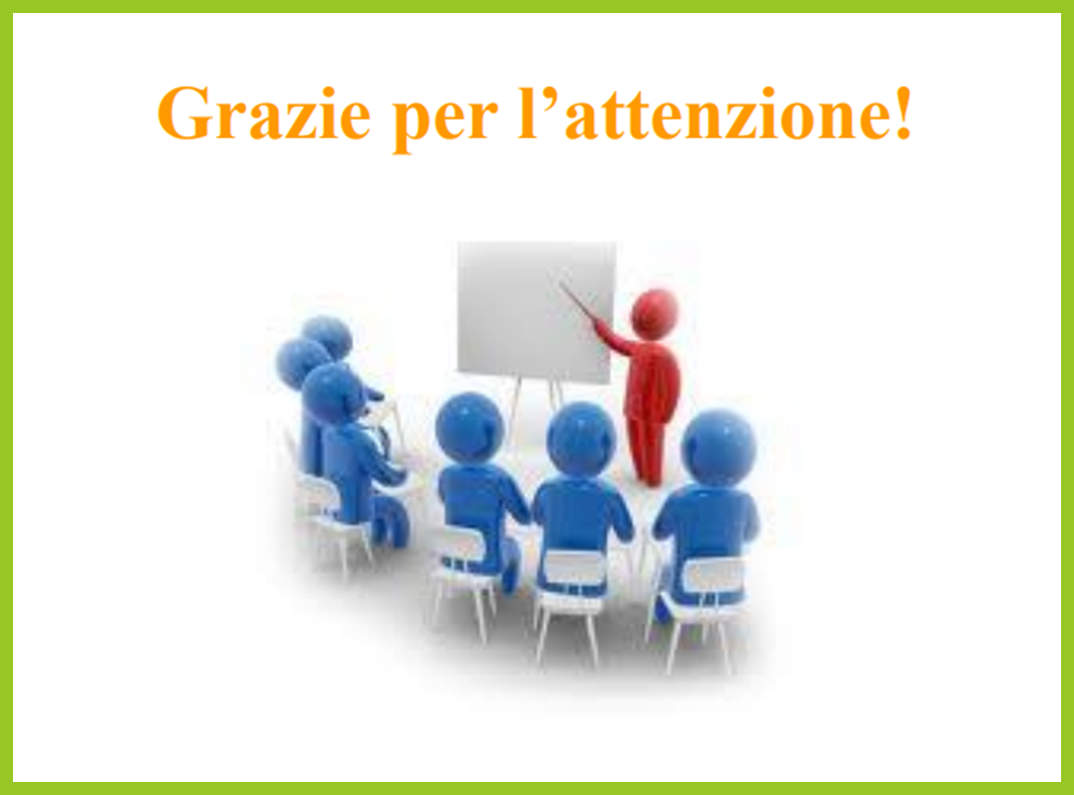 F.S.MARIA PUCA
176